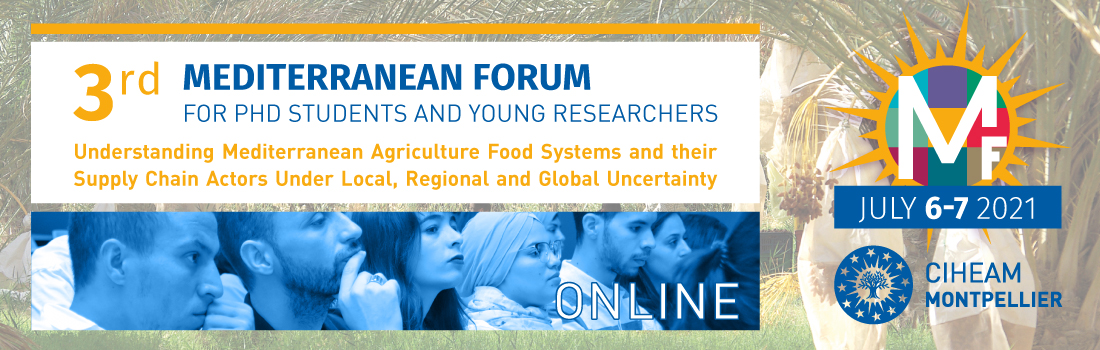 Répondre au manque d’inclusion des jeunes dans les systèmes agroalimentaires en valorisant les chaines de valeurs territorialiséescas des filières huile d’olive et ovin-lait dans le nord-ouest de la Tunisie
MedForum2021CIHEAM
Ouertani, E.*1-2, Yangui, A.2, Fiedler, Y.3, Elloumi, M.2, Ben Saad, A.2
1 Ecole Supérieure d’Agriculture de Mograne- Université de Carthage-Tunisie
2 Laboratoire d’Economie Rurale- Institut National de la Recherche Agronomique de Tunisie-Université de Carthage-Tunisie
3 Organisation des Nations Unies pour l’alimentation et l’agriculture -Rome 
* ouertaniemna2015@gmail.com
1. Introduction
Dans quelle mesure une approche novatrice, focalisée sur des filières territorialisées et leur capacité d'offrir des opportunités d'investissement permettrait une meilleure inclusion pour les jeunes?
2
2. Un outil méthodologique innovant
Mis au point par la FAO et la Haute école spécialisée bernoise (HAFL) 
Enrichi par le LER-INRAT avec un focus sur les filières territorialisées (2019-2020)
Une approche progressive et itérative
Approches descendante (Top-down) et ascendante et participative (Bottom-up)
Analyse des agents économiques, de leurs interactions et de leur contribution à l’investissement des jeunes
(v) Atelier national 2:
réformes proposées pour une meilleure implication des jeunes
Le Nord-Ouest: un taux de chômage élevé et des opportunités d’investissement
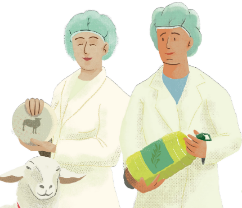 (iv) Atelier national 1:
une vision pour les jeunes souhaitant investir dans les SAA
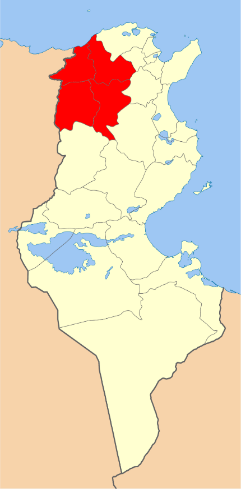 Deux filières porteuses: huile d’olive et lait-ovin
(iii) 3 ateliers régionaux participatifs :
cartographie des acteurs
3
3.Résultats et discussion
un triple défi territorialisé
1
Taux de chômage
Des disparités significatives selon les régions, le genre et le niveau d’instruction. 

Moyenne nationale de 17,8%(T1- 2021)
35% dans le Nord-ouest de la Tunisie
Chômage des jeunes
2
Investissements dans les SAA
Les gouvernorats de l’intérieur: 
Nombre de projets plus importants 
Valeurs d’investissement relativement faibles (APIA, 2019). 

Projets au Nord-Ouest tunisien ≈15% du total des investissements (APIA, 2019).
Triple défi territorialisé
Manque d’investissements
Potentiels 
sous-exploités 
des filières
3
Des filières à haut potentiel
sous-exploitées, à l’instar des filières huile d’olive et ovin-lait
Les mesures à visée nationale doivent être complémentées par des interventions ciblées à l’échelle des territoires.
5
opportunités des « filières territorialisées »
Les filières territorialisées peuvent contribuer à 
une insertion des jeunes en générant des emplois décents, une croissance partagée et un développement durable.
Les indications géographiques et la mise en place d’un « panier de biens » territorial pourraient ainsi contribuer:
à rendre les filières plus attractives pour les jeunes grâce à une rente de qualité et, 
créer des emplois dans la région au-delà de la production et la première transformation,
5
Défis communs ou spécifiques à chacune des deux filières 

Problèmes organisationnels et de gouvernance, surtout au niveau de la filière OL
Faible collaboration entre les agents économiques et les entités d’appui
Faible accès à des formations spécialisées, à la vulgarisation et au coaching, particulièrement pour la filière HO
Faible accès des jeunes à l’information, notamment sur les sources de financements et les formations disponibles
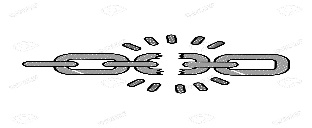 5
DES Réformes pour une meilleure inclusion des jeunes 
dans un environnement entrepreneurial plus attractif dans le nord-ouest tunisien
7
4. Conclusion
Cette approche se base sur les filières territorialisées pour une meilleure inclusion des jeunes dans le SAA et pour la réduction du chômage des jeunes tout en renforçant la cohésion territoriale et le développement inclusif. 

Des interventions à visée nationale restent néanmoins nécessaires: 
le renforcement de l’accès au financement (fonds de garantie réservés aux jeunes promoteurs, l’encouragement des financements participatifs ou tripartites, etc.) 
la garantie d’un meilleur accès des jeunes aux terres agricoles, 
l’amendement du cadre législatif en y insérant des avantages spécifiques aux jeunes et surtout les diplômés, etc.
8
Merci de votre attention